Week 7: Comparing means  (one-sample t test)PSYC121: Statistics for Psychologists
Dr Tom Beesley
t.beesley@lancaster.ac.uk
Do variables affect where data lie in the distribution of scores?
Do vegans drive more each week?
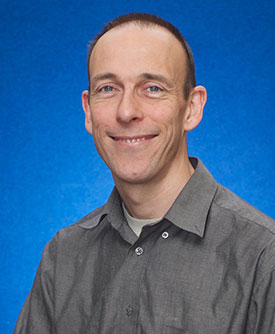 X = 45
Z = +.78
Do non-vegans drive less each week?
0
Miles driven per week
We want to make inferences about behaviour (e.g., driving) that we can measure, by looking at how that is influenced by other variables (e.g., being vegan) we have some control over.
Testing if variables affect behaviour
Inferential statistical tests help us to determine whether variables affect behaviour.

Is memory performance different in the morning vs. the afternoon?
Populations and samples
These 6 scores are a sample of the population

We expect them to be a “representative sample”

How do we judge whether they are normal?
How unusual are these data?
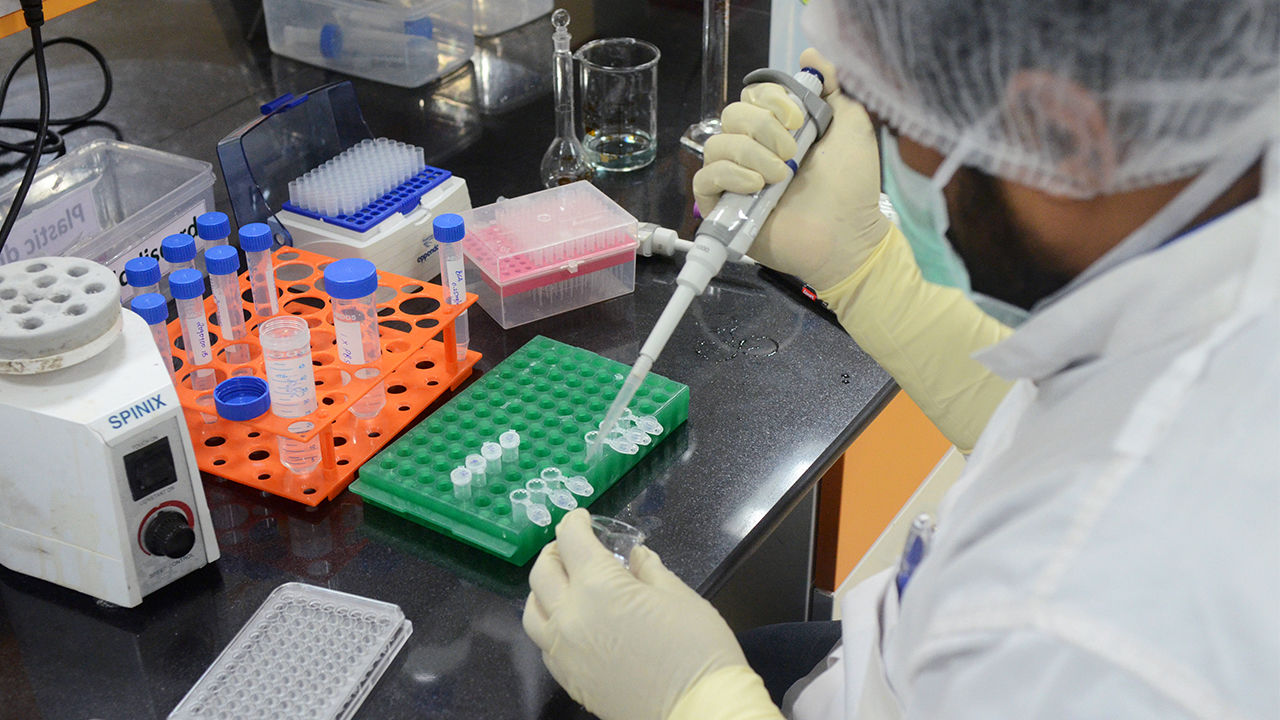 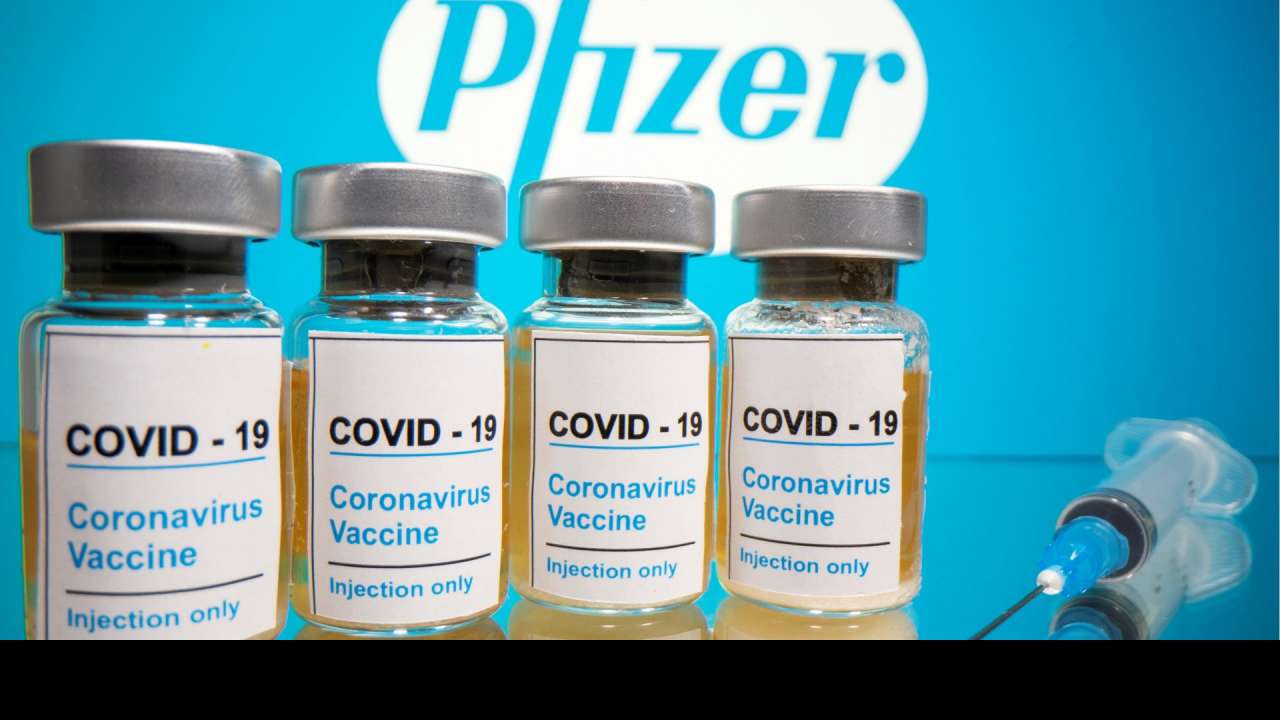 Placebo (no drug) ~ 84
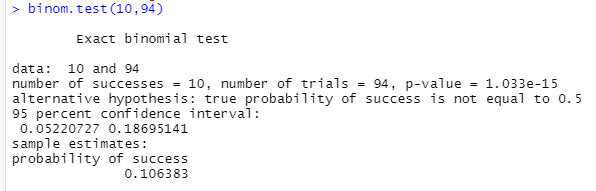 Vaccine ~ 10
Parametric vs. non-parametric
Null hypothesis
0.83
0
Null hypothesis
4.5
0
Sampling from a distribution
Demo of sampling process in R…
Simulation – take home messages
There is an underlying “population” of data
Often normally distributed, with a true population mean

We draw representative samples; we estimate the population mean

The process of sampling introduces randomness
Our sample mean will vary, from one experiment to the next


With small samples, the variance of sample means is higher
With large samples, the variance of sample means is lower
Sampling and sample means
For each sample, we get different results

Sometimes “very normal” (our mean ~= the population mean).

Sometimes “abnormal” (our mean ≠ the population mean).
0.8
4.5
0
Central Limit Theorem
Hypothesis testing
OK, so why is the CLM important?

It is VERY important. It tells us that the most likely mean that our sample will produce is the population mean. More extreme events are less likely.

THIS IS CRUCIAL!!! 
It allows us to make statistical inferences about what the data should look like under the null hypothesis (H0).

We need to determine whether our sample mean is unusual (expected under the null hypothesis) – how do we do that?!...
Hypothesis testingZ-scores - recap
Hypothesis testingZ-scores, to recap
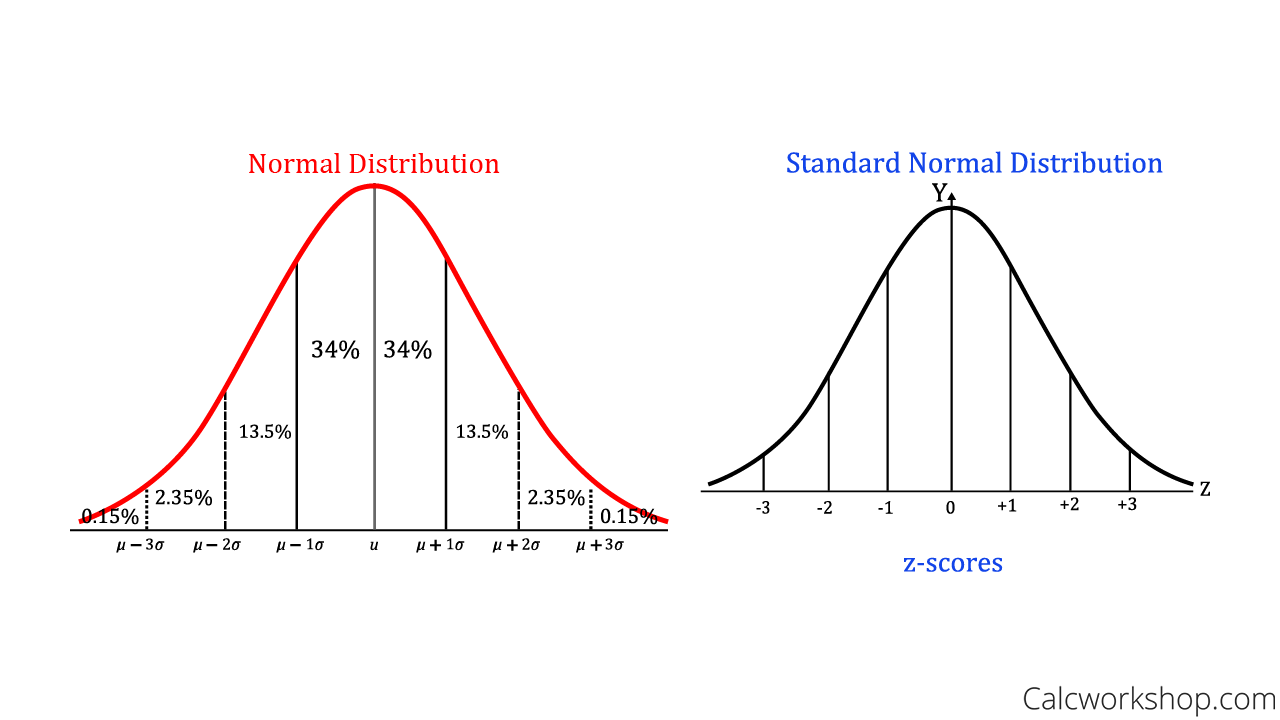 Hypothesis testingTesting means
When we want to understand (or “test”) a mean of a sample (rather than just one data point), we can use a very similar formula:
The relationship of a single data point to distribution of data.
The relationship of a sample mean to the distribution of sample means.
Hypothesis testingStandard error
Calculating z for sample means…an example
In many cases we don’t know the underlying population mean, but sometimes we do:

For example, IQ:
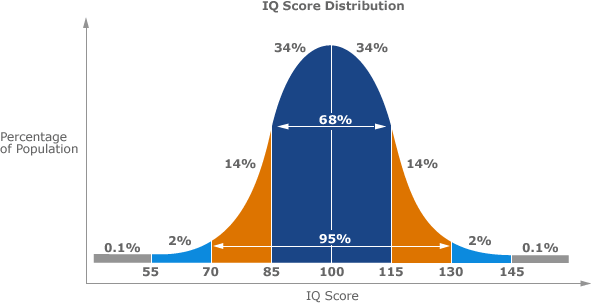 IQ is a standardised metric of intelligence, with a mean of 100 and a standard deviation of ~15.

Using C.L.T, we know that random samples drawn from this population will have a mean of 100.
Calculating z for sample means…an example
Hypothesis: Lancaster University students have above average intelligence.

We collect a sample of IQ scores from 10 students and we find that their mean is 110.

We can test if this sample is extreme in terms of samples drawn when the null hypothesis is true.

The SD for IQ = 15, so our SE = 15 / √10 = 4.74
Calculating z for sample means…an example
What this tells us, is that the effect in our sample is 2.1 times the standard deviation of the sample means (the standard error).

The z table tells us that this sample mean is in the top 2% of means expected from a sampling distribution with mean of 100 and SE of 4.74.
Testing means when the variance is unknown
Let’s consider another example….Hypothesis: Lancaster University students can discriminate the sex of dogs by looking at facial features.
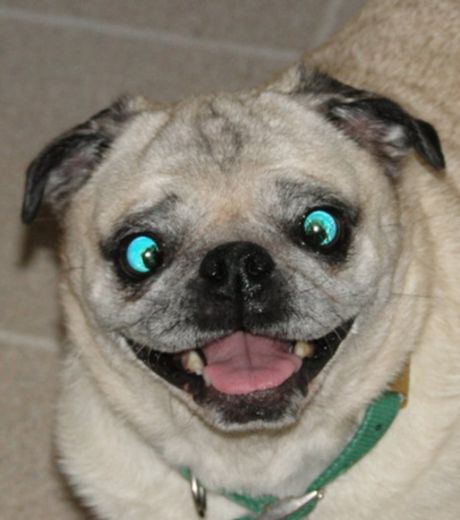 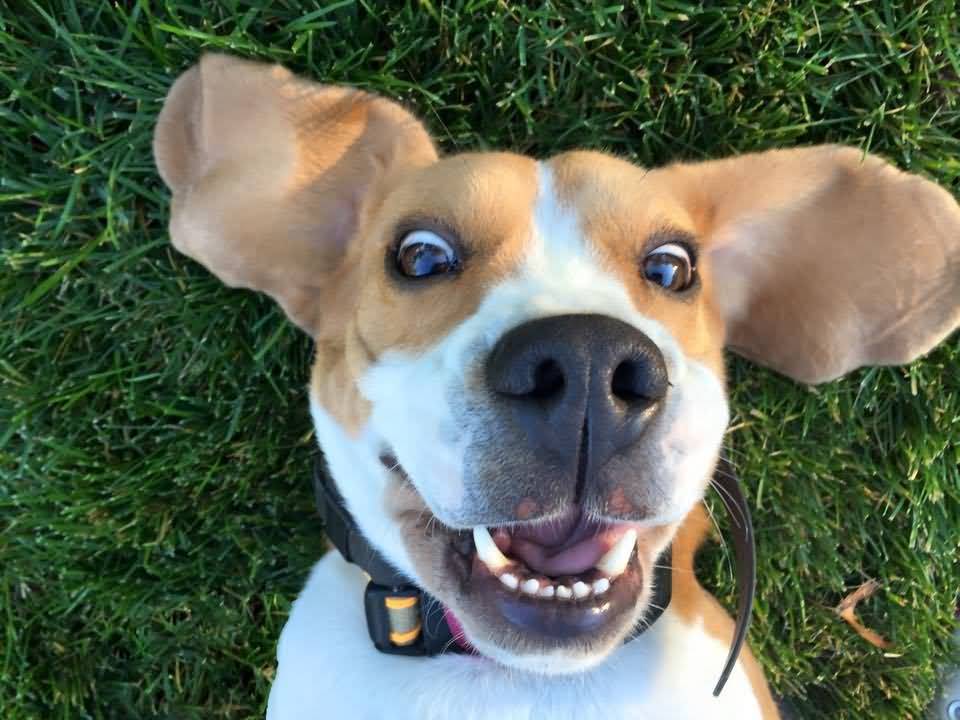 Testing means when the variance is unknown
This is more tricky, since we don’t know certain key bits of data.
Without any baseline data, we are missing two things for our test: 

The mean of the population.
The standard deviation of the population.
Testing means when the variance is unknown
Remember that we are testing our data against the null hypothesis.

This allows us to set the expected population mean (under the null hypothesis).

Our alternative hypothesis was: Lancaster University students can discriminate the sex of dogs by looking at facial features.

Let’s say we have pictures of 10 male dogs and 10 female dogs
What is the null hypothesis?
Testing means when the variance is unknown
So the mean score for our population (under the null hypothesis) is 0.5 (chance performance).

What about the standard deviation?

We can use the standard deviation of the sample to calculate standard error.
And SD changes a little here too…
When calculating SD for a sample, we are actually “estimating the standard deviation”
The SD of a sample uses N-1
The t statistic
When we do not know the actual population variance, we can no longer use the z distribution.

This is because sample variance tends to underestimate population variance, especially for small N (just trust the statisticians).

Thankfully, we can evaluate against a different distribution that takes this into account.

This is known as t. We use a t-test, and this is computed in the same way.
One-sampled t-test
In this example we are interested in conducting a one-sample t-test. 
We compare the sample mean to a test score.

Our test score comes from our null hypothesis: Lancaster University students cannot discriminate the sex of dogs by looking at facial features.
One-sampled t-test
Let’s say a sample of 10 participants produces a mean is 0.55 (they correctly sex the dogs on 55% of trials).

Let’s also say the standard deviation of the scores of this sample is .25.

So our standard error is .25/√10 = .08
Is our t value significant?
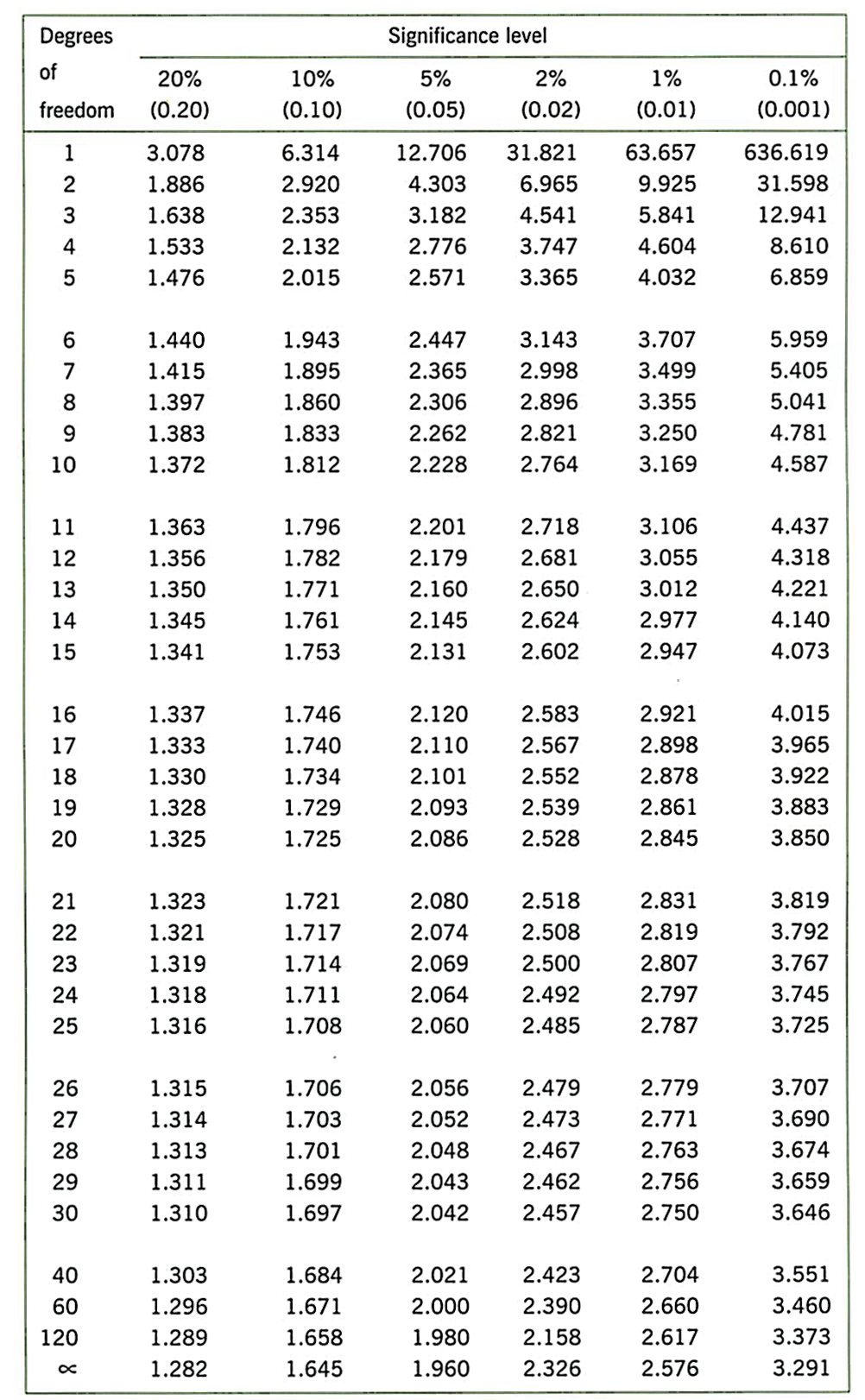 We calculate the “degrees of freedom”

df for one-sample t-test is (N-1)

df = 10-1 = 9

So the critical value is 2.26 (two tailed) at the 5% level.

Our t was 0.63…not significant.
How would be write this?
If you wanted to report this, you would write:

“It was found that Lancaster University students were unable to discriminate the sex of dogs by looking at their facial features, t(9) = 0.63, p > .05.”

If you’ve done this in R (see lab) and you have a precise p value, then you should report that.
Significant at 5%?
What does this statement mean?

It means that, should we find a t value that exceeds our criterion value, then the probability of the data, given the null hypothesis (H0) is less than 5%.

Remember! We can never be absolutely certain in a result

However, we can express our uncertainty as a probability and accept that we may be wrong sometimes 
(see Lecture 1: Type 1 & 2 errors).